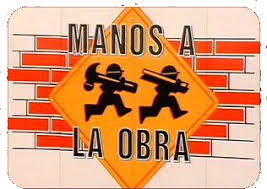 Con tu compañero(a) y orientados por el video ubicado debajo de la imagen, realizaran la construcción de las secciones cónicas (usen los materiales entregados por el profesor),  cuando realicen los diferentes cortes, utilizaran el octavo de cartulina para realizar los dibujos de las figuras que con cada corte obtuvieron, escriban el nombre de cada figura obtenida y en que situaciones (elementos, objetos, etc.) las han visto, cuando terminen peguen la actividad en la pared.
Para esta actividad tienen 40 min
Video CONTSSECCCONICAS
Continúen en la ruta hacia HISTORIA-DEFINICION en la AHD